Promotion of Coffee certification and contract farming for better livelihood : The case of Ethiopia

        Yadeta Bekele
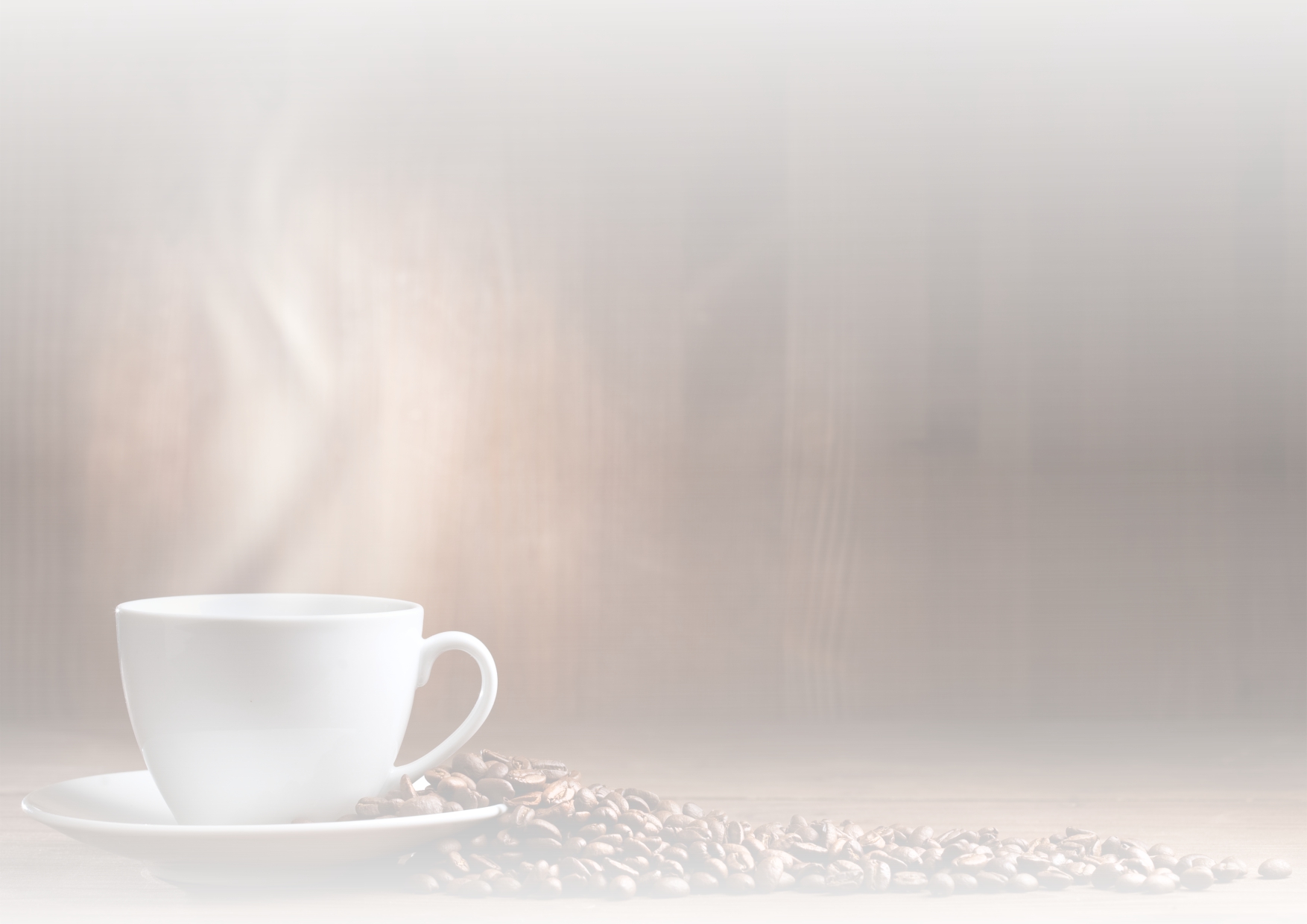 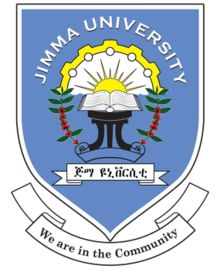 Jimma University ,Ethiopia
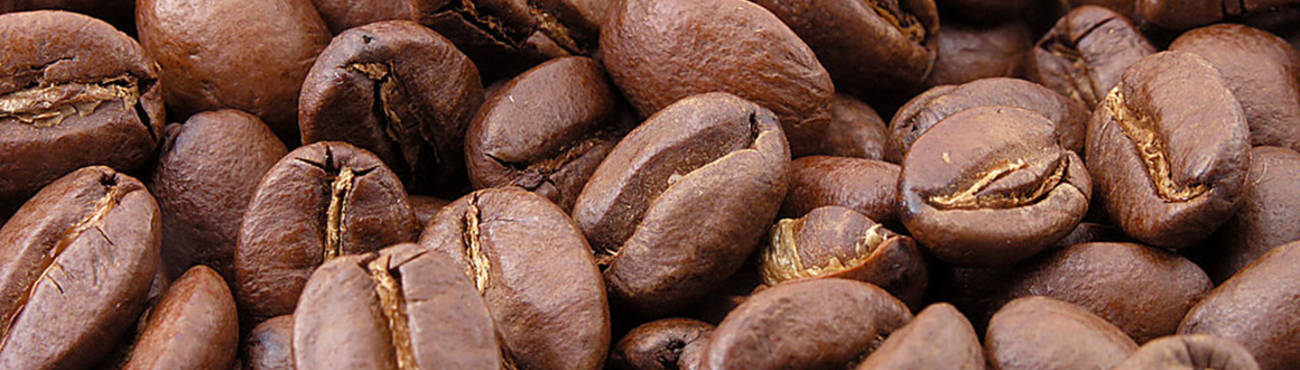 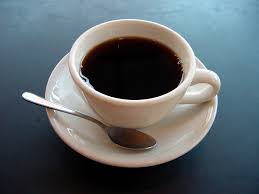 Profits from Black Gold: Coffee Arabica
Introduction
Coffee is a cash crop standing 2nd to oil in fetching foreign exchange in developing countries

According FAO, Ethiopia stands 5th in production of coffee
 
Coffee in Ethiopian economy accounts 35% of agricultural export earnings and 10-20% of government revenue

Ethiopia exports only 40 to 45% of the total coffee it produces and the rest is consumed locally because of quality problems.
Cont’d…

Farmers manually collect coffee beans contributing to quality reduction
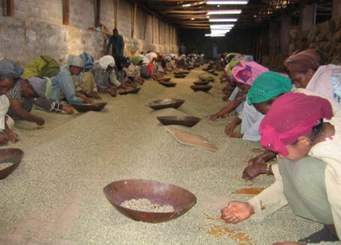 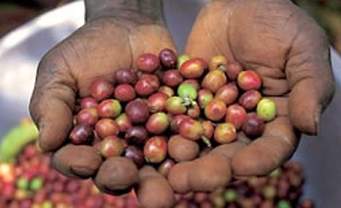 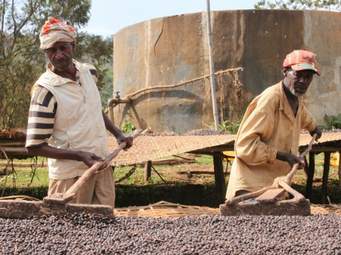 Introduction Cont’d……
Globally, certification and contract farming has received strong recognition


A few companies have organized small scale producers under  certification and contract farming schemes
Introduction Cont’d……
Evidences show that certification Programs have improved the social, economic and environmental conditions of smallholder farmers









Source: Fikadu Mitiku, Yann de Mey, Jan Nyssen and Miet Maertens,2017
Introduction Cont’d……
In Ethiopia the share of certified coffee is significantly lower than in other countries not more than 2-3% of the total production 


So the country is forgoing rewards of the price premiums from certification schemes
Significance and scope of the study
Poverty reduction through market-led strategies for economic growth is one of the country’s agenda

Agricultural policy of the country highly focused on  commercialization of small scale production

So development of viable market linkages which the policy actions still lack at the lower end of value chains attracts the researchers’ attention
Cont’d…
The capacity of smallholder farmers to produce the required quality and quantity is not well developed

Integrating smallholder farmers to higher markets using different marketing schemes like certification and contract farming are another options

Therefore this study will be used as a complement for the country’s policy
Rationale of the study
In Ethiopia smallholder farmers face three major problems

They do not have full information what quality and quantity is demanded in the market and what prices are being paid for their crop in regional markets

Farmers do not have access to warnings about weather condition

Extension workers could not reach all the farmers to train them in production techniques due to poor infrastructures
Cont’d….
Hence farmers are losing price premium

The country is losing huge foreign earnings

The government gave due attention on quality controls through ECX but private coffee traders collect coffee from farmers  which unfit the required standards

Coffee producers, cooperatives, projects and other governmental organizations will be involved in the study
Framework of the concept
Coffee cooperatives and private traders are collecting huge coffee from farmers and sell to ECX
Farmers do not have full information about the quality and quantity of coffee demanded in the market
Private exporters supply uncertified coffee with relatively low price
ECX controls the quality of coffee from cooperatives and traders
The country is losing huge price premium and missing its coffee brand in the international markets
Objectives of the research
This study will have two dimensions (Intervention and Impact analysis) with the following objectives

To identify determinants of smallholder farmers’ coffee certification  and contract farming participation

To estimate the impact of coffee certification and coffee contract farming participation on the income of smallholder farmers
Objective Cont’d…
To assess gender mainstreaming approach in the coffee certification and contract farming

To conduct comparative analysis between certified and uncertified, contract farming participants and non-participants
Research questions
What are the factors that determine smallholder farmers to be certified and not to be certified in coffee production? 

What are the factors determining the participation decision of smallholder farmers in coffee contract farming? 

What is the extent of smallholders’ coffee supply in contract farming? 

What are the impact of coffee certification and coffee contract farming participation on the income of smallholder farmers?
Cont’d….
How do certified and uncertified coffee producers differ in their access to education, extension services, market information, gender equality and income from coffee?
Methodology
The study will be conducted in south western part of the country
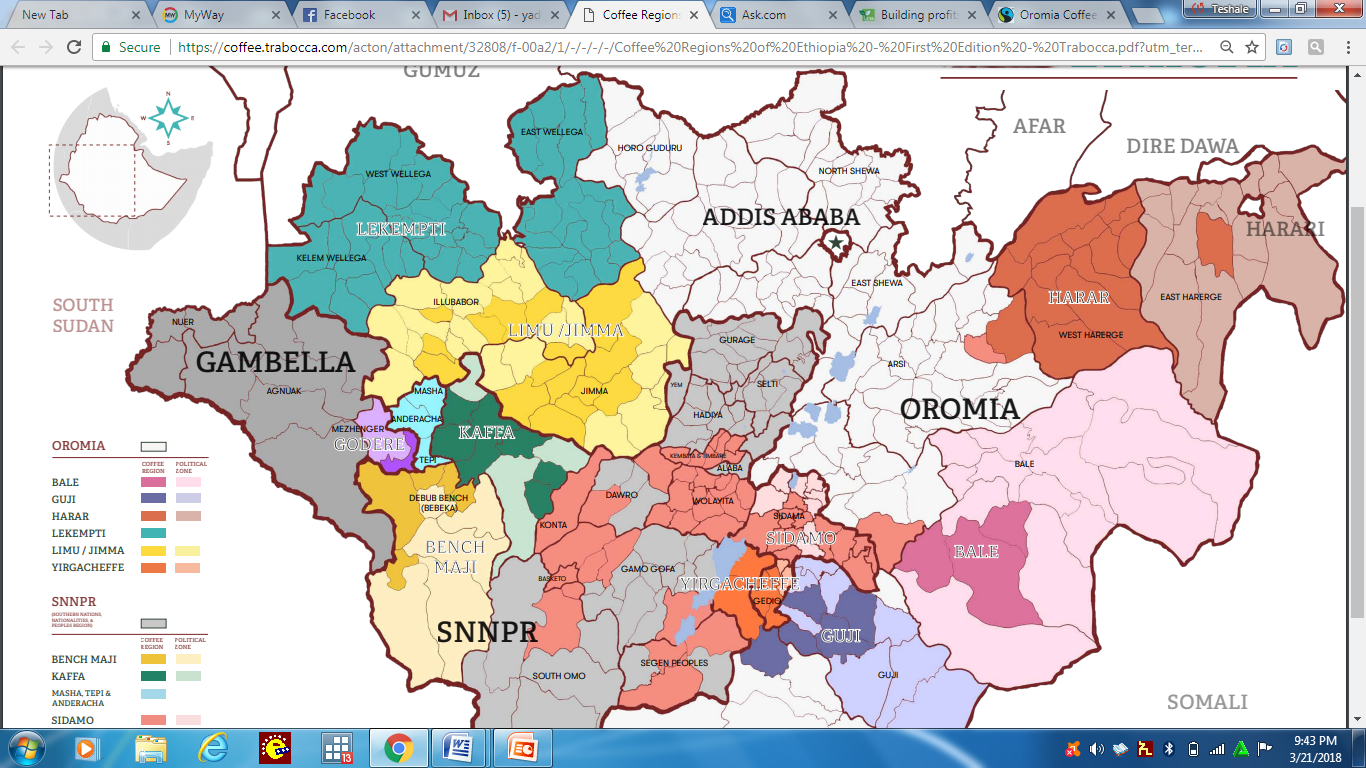 Cont’d….
Both qualitative and quantitative data will be collected

Structured questionnaire  will be used to collect data from certified, uncertified, contracted and non-contracted coffee producers
Cont’d….
Focus group discussions and key informant interview will also be used

Secondary data will be collected from different governmental and non-governmental organizations which are found in the area
Cont’d….
To analyze the data, different statistical methods will be employed 

Tobit model will be used to identify factors influencing coffee contract farm and coffee certification participations decisions and level of their participation 

Propensity score matching will be used to analyze the effect of contract farming and coffee certification on the income level of smallholder farmers
Policy Implications
Coffee certification is an instrument to add value to the product

It addresses a growing worldwide demand for healthier and more socially and environmentally friendly products

It is based on the idea that consumers are motivated to pay a price premium for products that meet certain precisely defined and assured standards 

Labeling a product as ‘organic’ or ‘Fairtrade’ is considered a valuable marketing advantage in today's consumer markets.
Cont’d….
The price premiums are intended to be used to promote socio-economic change

Voluntary  product certification standards will be  promoted as critical devices to make small-scale farmers less vulnerable to volatile market prices and to enhance their market integration

So this study has policy implications of producing a quality coffee through certification for international markets

Integrating small-scale farmers to different markets through contract farming enables them to harvest high price premium
Cont’d…
There is also climate change implication through forest conservation and gender equality due to coffee certification

Policy relating to agricultural commercialization and upgrading of small scale farmers by integrating them to fair markets will get due attention in the area
Thank You